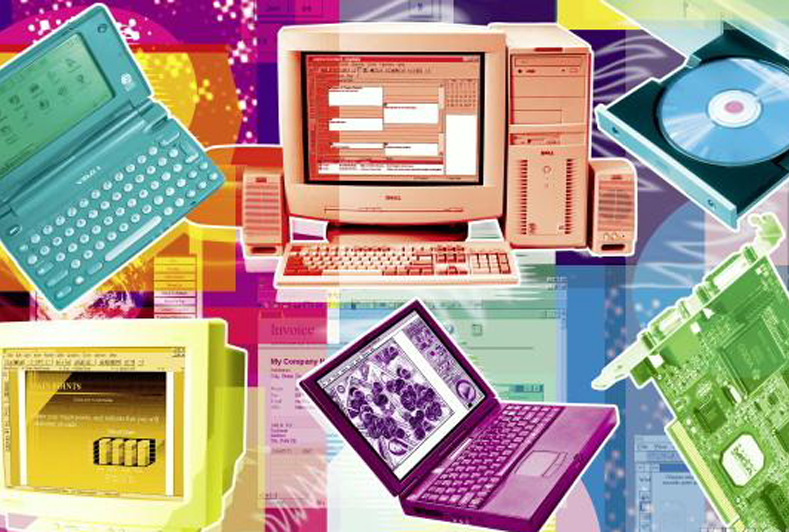 CALCOLATORI
ELETTRONICI II
Obiettivi del corso
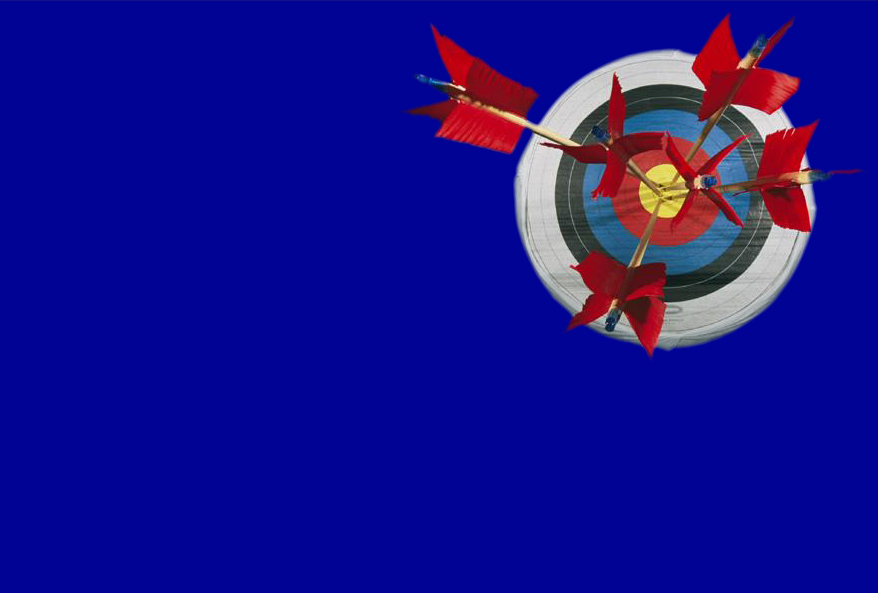 Introduzione
			alle prossime lezioni
Tassonomia delle architetture parallele e distribuite
Modelli computazionali
I clusters e le loro tecnologie
D.E. Cueller, J.S. Singh
Morgan Kaufman Pub., 1999
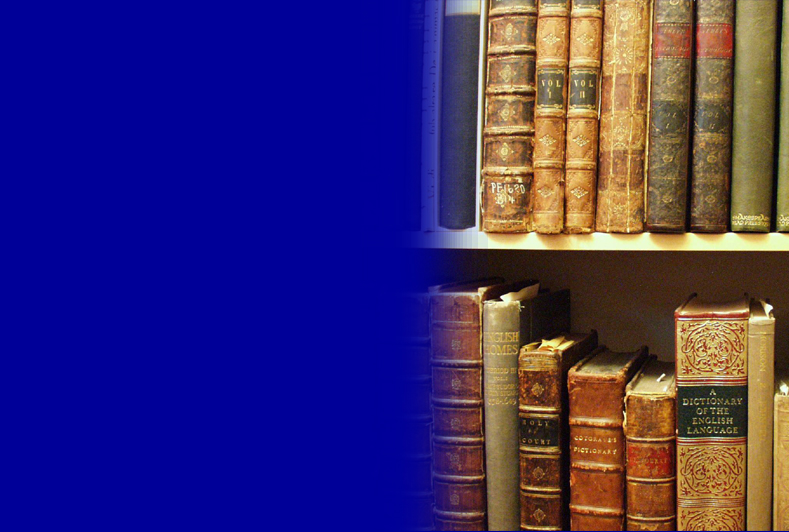 Bibliografia del corso
Parallel Computer Architecture
G.F. Pfister
Prentice Hall, 1998
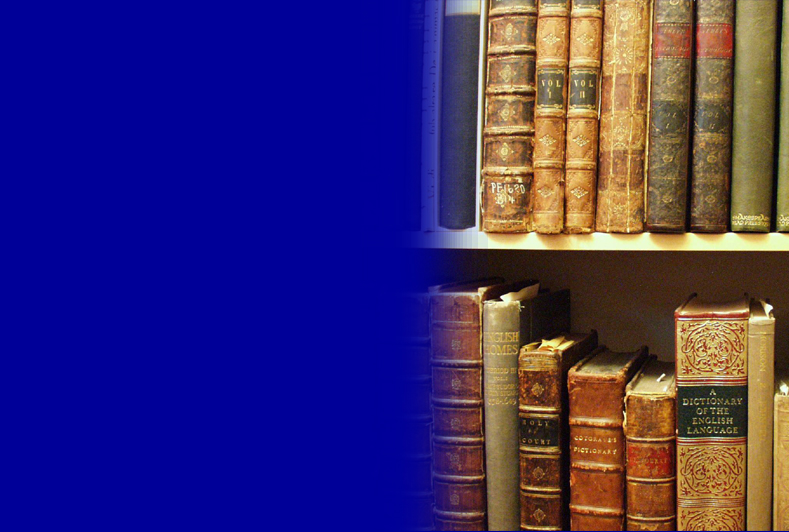 Bibliografia del corso
In Search of Clusters
R. Buya, ed.
Vol. 1 e Vol. 2 Prentice Hall, 1998
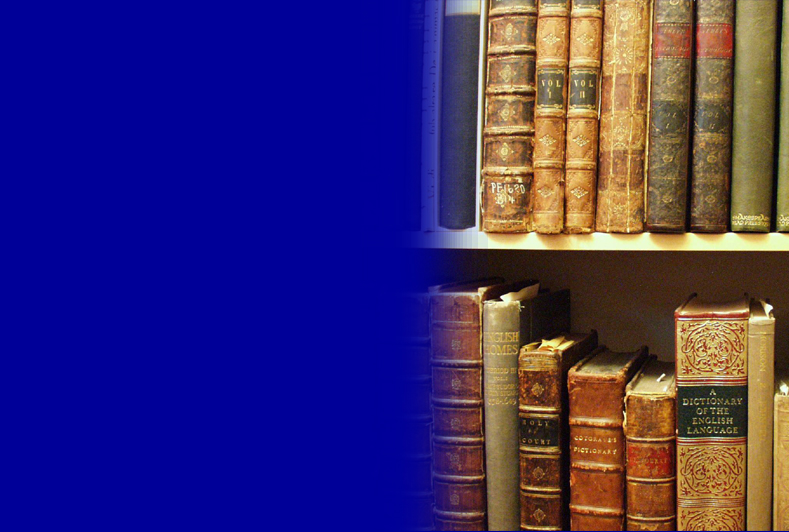 Bibliografia del corso
High performance Cluster Computing
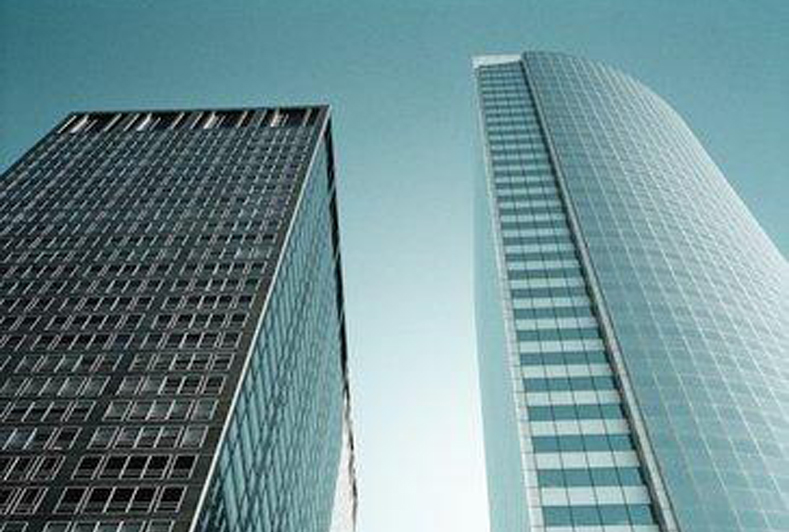 INTRODUZIONE ALLE ARCHITETTURE PARALLELE
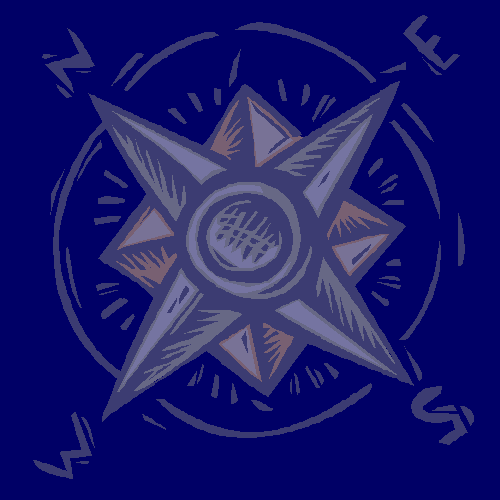 Argomenti della lezione
Architettura parallele
Classificazione
Classificazione di Enslow
Classificazione di Flynn
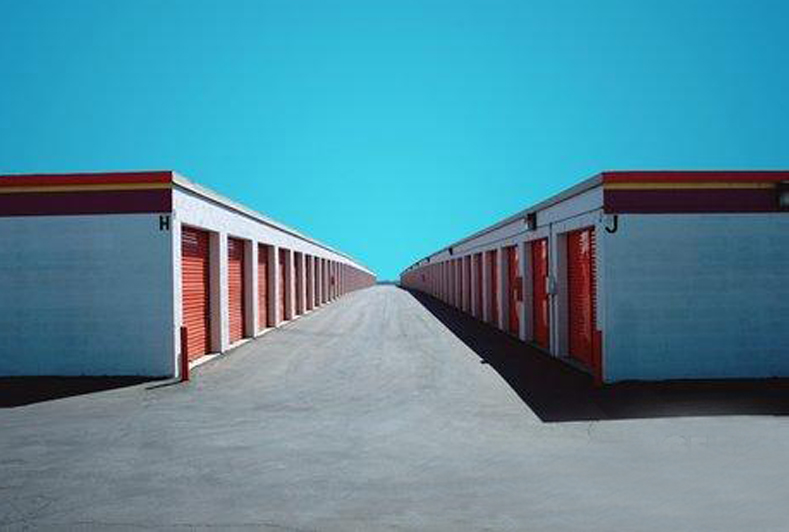 Architetture parallele
Architetture parallele
Motivazioni
Molti problemi significativi hanno
necessità di potenze di calcolo elevate
La potenza di calcolo
non può crescere esclusivamente
per il miglioramento tecnologico
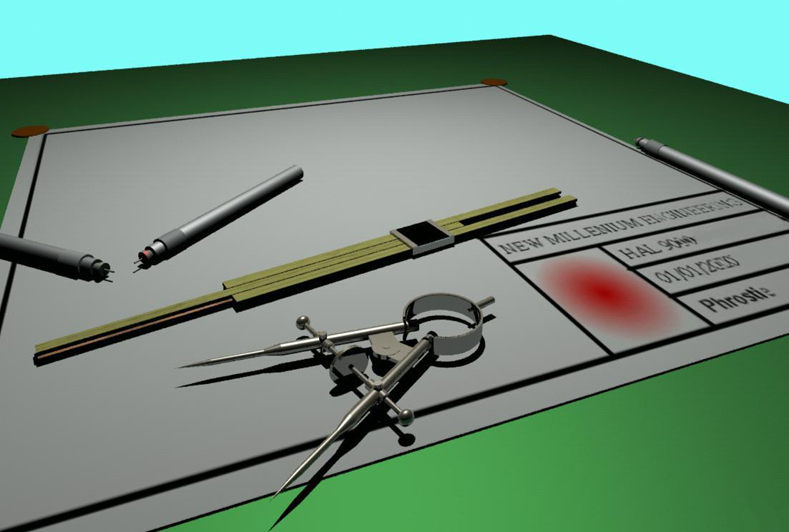 Architetture parallele
Applicazioni complesse
Modelli predittivi e simulazione
Automazione e CAD
Ricerche petrolifere
Applicazioni complesse
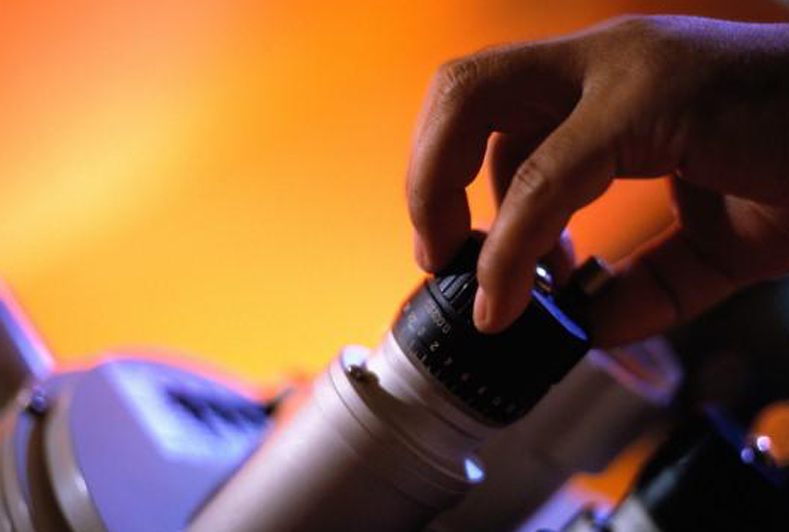 Architetture parallele
Medicina e biologia
Applicazioni militari
Multimedialità e applicazioni WEB
Architetture parallele
Ragioni che richiedono
sistemi paralleli
per risolvere problemi complessi
È necessaria capacità di elaborazione
perché le operazioni da svolgere
in breve tempo sono molte
Ragioni che richiedono
sistemi paralleli
per risolvere problemi complessi
Architetture parallele
È indispensabile disporre in linea
di memorie di grandi dimensioni
Ragioni che richiedono
sistemi paralleli
per risolvere problemi complessi
Architetture parallele
Si richiedono grandi capacità di I/O
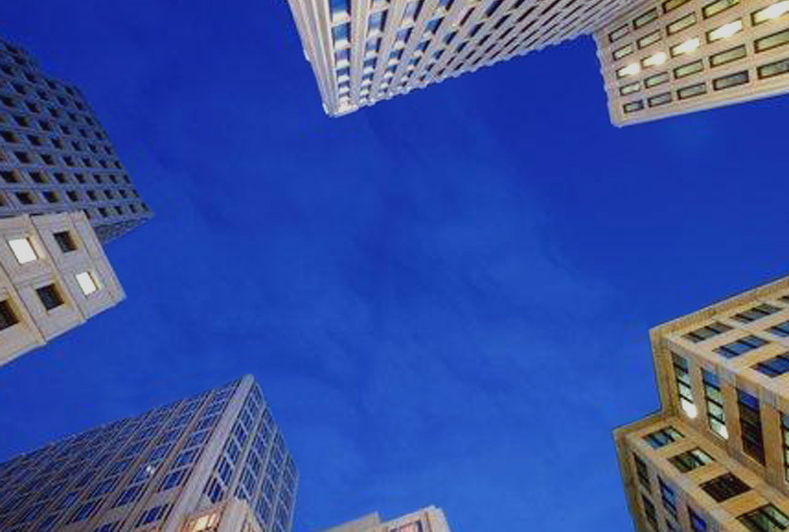 Architetture parallele
In tutti i casi, si possono trovare soluzioni ricorrendo a sistemi distribuiti o paralleli
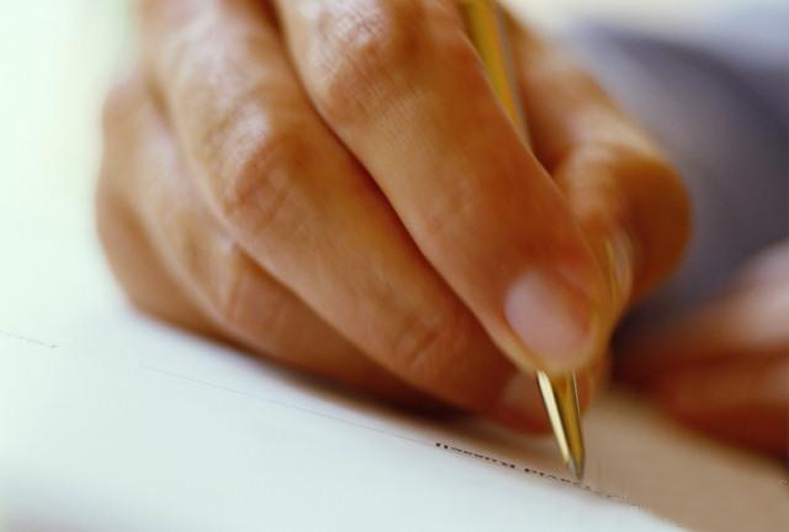 Classificazione
(1980)
(1972)
Classificazione
È possibile classificare
le architetture distribuite
secondo criteri diversi
Classificazione di Enslow
Classificazione di Flynn
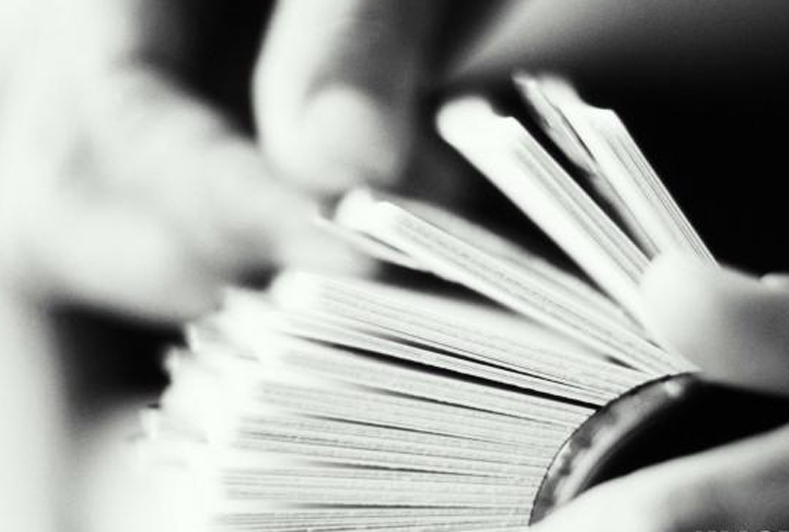 Classificazione
Le classificazioni
non hanno lo scopo di trovare
una collocazione precisa all'interno di una tassonomia a ogni sistema reale ma cercano di  identificare con chiarezza i problemi
e le alternative progettuali
Classificazione
La classificazione di Enslow
che analizzaremo per prima
è più significativa da un punto
di vista concettuale mentre
la classificazione di Flynn
pur essendo meno precisa
è assai più nota
Elaborazione
Dati
Controllo
Classificazione di Enslow
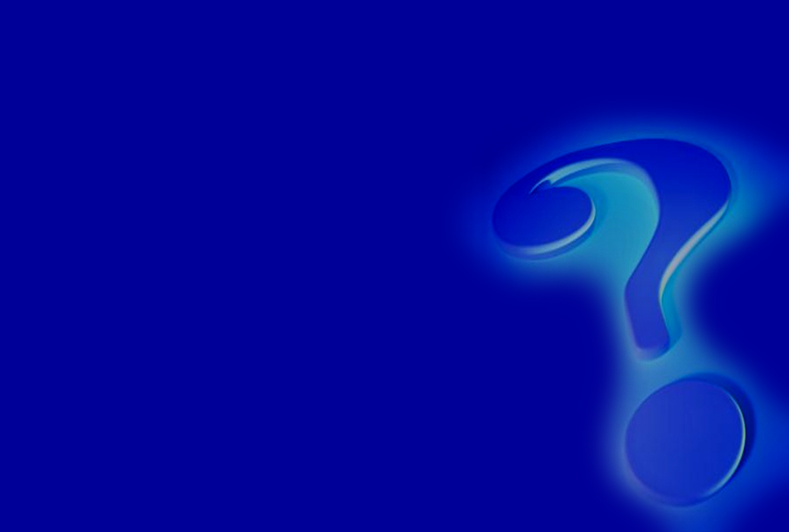 Che cosa è distribuito
in un sistema
Classificazione di Enslow
La classificazione di Enslow colloca
	le architetture in uno spazio tridimensionale
Un sistema è completamente distribuito se lo è nelle tre dimensioni
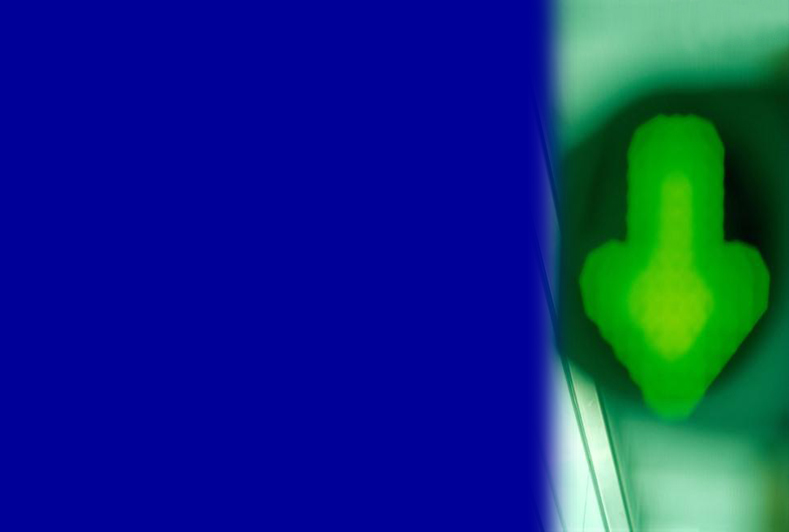 Classificazione di Enslow
Distribuzione della elaborazione
Unità di elaborazione singola
Unità di elaborazione singola
ma con più unità funzionali
Unità di elaborazione multiple
omogenee o eterogenee
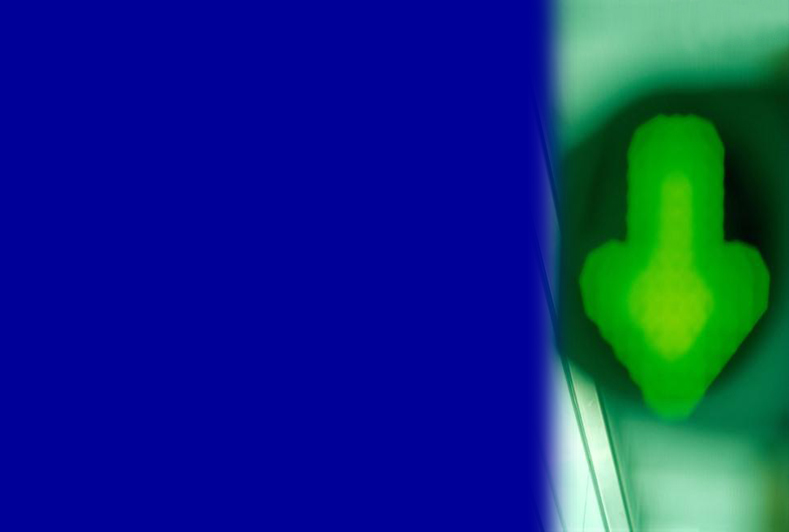 Classificazione di Enslow
Distribuzione dei dati
Base di dati centralizzata
Base di dati distribuita fisicamente con direttorio centralizzato
Base di dati distribuita fisicamente senza direttorio centralizzato
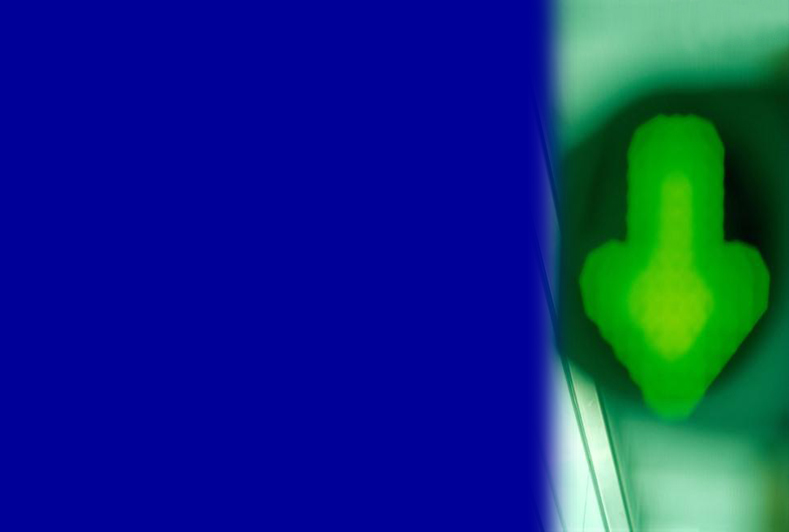 Classificazione di Enslow
Controllo
Punto di controllo unico
Relazioni di tipo master-slave statiche o dinamiche
Punti di controllo autonomi
e/o cooperanti
Controllo
Elaborazione
Internet
Personal Computer
Dati
Classificazione di Enslow
Classificazione di Flynn
Un sistema di elaborazione opera
	su (un flusso di) dati in base a
	(un flusso di) istruzioni acquisite
	dalla memoria
È possibile una classificazione basata sul grado di parallelismo dei due flussi
SISD
SIMD
Singolo flusso di Istruzioni
Singolo flusso di Istruzioni
Singolo flusso di Dati
Flusso di Dati Multiplo
Classificazione di Flynn
MISD
MIMD
Flusso di Istruzioni Multiplo
Flusso di Istruzioni Multiplo
Singolo flusso di Dati
Flusso di Dati Multiplo
Classificazione di Flynn
Istruzioni
SISD
CONTR
ELAB.
MEM.
I/O
Istruzioni
Dati
Classificazione di Flynn
Architettura tradizionale con singola CPU
che elabora una istruzione alla volta
operando su un dato alla volta
Elab. ospite
Elab. ospite
Istruzioni
ELAB1
MEM1
Dati
•••
•••
SIMD
CONTR
I/O
ELABn
MEMn
Istruzioni
Dati
Più CPU operano in modo sincrono
eseguendo la stessa istruzione
su dati diversi
Istruzioni
CONTR1
CONTR2
CONTRn
MISD
MEM
DATI E
PROG
Istruzioni
ELAB1
ELAB2
ELABn
•  •  •
Dati
I/O
Dati
Il medesimo flusso di dati viene
elaborato da un insieme di processori
che eseguono istruzioni diverse
Istruzioni
MEM
CONTR
ELAB1
MIMD
COMUNE
Dati
•••
I/O
Dati
CONTR
ELABn
Istruzioni
Unità di elaborazione diverse eseguono
istruzioni diverse su dati diversi
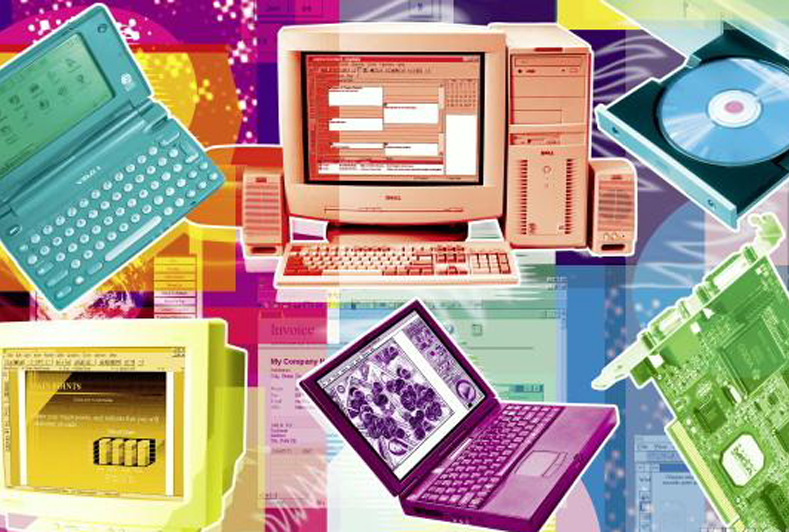 CALCOLATORI
ELETTRONICI II